Differentiated Service Delivery 2018: Innovations, Best Practices & Lessons Learned
Mapping the Scale-Up of DSD:A 13-Country Health Facility Survey
Tiffany G. Harris, PhD, MS
Director of Strategic Information Unit
ICAP at Columbia University
Associate Professor of Epidemiology at CUMC

July 23, 2018
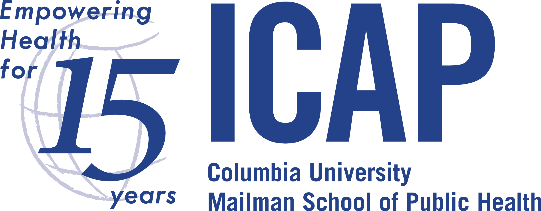 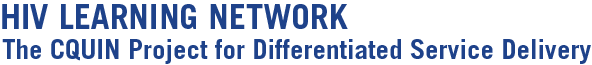 Outline
Background
Methods
Results
Summary
Background
ICAP PFaCTS: Program and Facility Characteristics Tracking System
Survey-based health facility assessment
Provides contextual information on facility characteristics to complement patient-level and aggregate data
Conducted at ICAP-supported health facilities eight times since 2007
PFaCTS for Differentiated Services Delivery (DSD): Special module focused on implementation of non-mainstream models of antiretroviral therapy (ART) services
Methods
Inclusion Criteria: ICAP-supported facility providing ART from October – December 2017
Interviews conducted by ICAP staff October 2017 – January 2018
In-person interviews with facility staff
Data reviewed and entered in electronic database for analysis
Provided standardized definitions of non-mainstream models
Descriptive analyses conducted by country, facility type, and setting
Results
Results
Survey Facilities
2
21
154
201
38
13 countries
722 facilities
45
5
1
10
222*
2
10
11
*One ART facility excluded due to incomplete survey
[Speaker Notes: 722 ICAP-supported facilities in 13 countries provided data
This chart shows the number of facilities responding by country, broken down by whether the facility is currently implementing DSD, plans to implement DSD for the first time within the next 6 months, or currently have no plans to implement DSD
It is important to note that, while countries like Cote d’Ivoire, DRC, and Mozambique represent a large proportion of all responding facilities, ICAP supports a large proportion of the ART facilities in countries such as Eswatini and Ethiopia, thus the moderate number of participating facilities belies the representativeness of the data in those situations
DSD implementation at the facility level is largely driven by country policy, and we can begin to see how scale-up of DSD is progressing differently in different countries: note that Cote d’Ivoire, where work to begin implementing DSD is underway, most ICAP-supported facilities have no plans to implement DSD;  however, when we look at Ethiopia or Mozambique, both countries that first began implementing DSD at least one year ago, we can see that all ICAP-supported facilities either currently provide DSD or plan to begin offering DSD for the first time in the next 6 months]
Current and Planned DSD Scale-Up
716 facilities*
187
(26%)
All CurrentlyImplementing
162
(45%)
196
(55%)
358
(50%)
171
(24%)
*6 sites responding “Don’t Know” were excluded due to small n
[Speaker Notes: This slide shows the proportion of facilities by the timeline of DSD scale-up
Out of a total of 716 facilities that provided information on DSD implementation, half are currently implementing DSD and a further 26% plan to implement DSD within the next 6 months. 
We can further break down the facilities currently implementing DSD by time period; 55% of facilities first began implementing DSD within the last year, compared to 45% that first implemented DSD over 1 year ago.]
Types of DSD Models
WHO
Individual
Group
Facility-Based Individual Models
Fast-Track ART Refills
Appointment Spacing
Facility-Based Group Models
Facility ART Refill Group
Facility-BasedAdherence Group
Facility
WHERE
Community-Based Individual Models
Community Drug Distribution
Community-Based Group Models
Community ARTRefill Group
Community-Based Adherence Group
Community
[Speaker Notes: This matrix describes how each model type can be broken down into WHERE the services are delivered and WHO receives the services. Because the names of models vary across countries, we will use the names of the type of model in the subsequent slides.]
Current and Planned Uptake by Model Type
Future
Past
545 facilities*
Time of Survey Completion
*Some facilities may plan to implement or currently be implementing more than one model
[Speaker Notes: This slide illustrates the timeline of DSD scale-up by model
545 facilities currently implementing DSD or planning to begin implementing DSD within 6 months provided information on which models are implemented or planned for implementation. Facility-Based Individual Models—appointment spacing and fast-track drug refill models—are by far the most implemented model type. Community-Based Group models—known as Community ART Groups—while consistently coming in as the second-most implemented model across all scale-up timelines, seem to be declining in new implementations in recent months.]
Facility-Based Individual Model Implementation
290 facilities
[Speaker Notes: Currently, 290 ICAP-supported facilities are providing facility-based individual models—the most commonly implemented DSD model. Facilities in DRC and Mozambique contribute a large proportion of the total number of facilities, but the small number of facilities offering this model in other countries may represent a large proportion of all ART facilities in the country.]
Facility-Based Individual Model ART Services
288 facilities*
*2 facilities excluded due to answering “Don’t Know” or having incomplete information
[Speaker Notes: The features of facility-based individual models vary from country-to-country, but often involve reduced clinical visits and multi-month ART refills. In this slide, the blue bars represent the length of ART prescriptions offered: one month or less, 2 months, 3 months, or 4 or more months. The green bar represents the corresponding amount of ART dispensed. As you can see, while all facilities offer prescriptions of at least 2 months, 23 facilities are dispensing one month or less of ART at a time. While 91 facilities are writing prescriptions for 4 months or more, less than half of those facilities are dispensing ART for the same amount of time. While the PFaCTS did not collect information on why multi-month ART dispensements may not have been possible, this highlights the need for attention to drug availability as countries continue to scale up DSD models.]
Facility-Based Individual Model Characteristics
285 facilities*†
287 facilities¤
*7 facilities excluded due to answering “Don’t Know” or having incomplete information
†Some facilities may employ more than one class of worker to dispense ART
¤3 facilities excluded due to answering “Don’t Know” or having incomplete information
[Speaker Notes: Of 285 facilities providing information on who was in charge of dispensing ART to clients on facility-based individual models, Pharmacists were the most common worker providing this service, in 129 facilities. In 80 facilities, Peers such as expert clients dispense ART. Among the 287 facilities providing information on where ART is dispensed to clients on facility-based individual models, the Pharmacy was again the most common location for ART dispensement, in 125 facilities.]
Community-Based Group Model Implementation
139 facilities
129 facilities*†
*10 facilities excluded due to answering “Don’t Know” or having incomplete information
†Some facilities offer more than one type of group
[Speaker Notes: Community-based group models were the second most commonly implemented non-mainstream model according to the PFaCTS, with 139 facilities offering this model. As you can see, ICAP-supported facilities in only 3 countries, with Mozambique accounting for the majority of facilities.
When this model type is broke down by who is the leader of these groups—a health care worker, lay worker, or peer—we can see that peer-led groups are by far the most common implementation of this group, with 112 facilities offering peer-led groups. This is an interesting contrast to the reliance on professional health care workers in the facility-based individual models presented earlier.]
Community-Based Group Model Characteristics
135 facilities*†
122 facilities¤
*5 facilities excluded due to answering “Don’t Know” or having incomplete information
†Some facilities offer more than one type of group
¤17 facilities excluded due to having incomplete information
[Speaker Notes: Looking at the location and frequency of group meetings, we can see that meetings taking place in the home of a group member is most common and most groups meet one a month.]
Diverse Client Groups Prioritized for DSD Models
358 facilities*
*Some facilities prioritize more than one population group for non-mainstream ART models
[Speaker Notes: DSD was first prioritized for stable adult clients, but there is great interest in models for diverse populations. Currently, it is far more common for facilities to offer models for Adolescents and Young Adults living with HIV than any other client group, with 48 ICAP-supported facilities (out of 358) providing models such as Teen Clubs. At least 10 facilities provide models for Migrant Workers, Men, Clients with HIV and TB, Children under the age of 10, and Pregnant and Breastfeeding Women. As scale-up of DSD models continues, it will be important to continue sharing knowledge and best practices around designing models for diverse client groups.]
Summary
Half of all ICAP-supported ART facilities currently offer at least one DSD model; if scale-up continues as planned, coverage will reach 75% in 2018
Facility-Based Individual models are the most commonly-implemented model type, followed by Community-Based Group models
Ongoing need to consider drug availability for multi-month ART dispensement and how to capitalize on opportunities for task-shifting
Expanding DSD models beyond stable adults is the next step in differentiating services
Inclusion of DSD-specific question in future PFaCTS will help track scale-up in ICAP-supported facilities
[Speaker Notes: A facility survey such as PFaCTS can be costly and time-consuming; at ICAP, the mechanisms for completing this survey were already in place due to past PFaCTS. An alternative for implementing partners or MOH that wish to obtain data on DSD scale-up in the absence of routinely reported data may be a sampling approach such as that utilized in Zimbabwe for their DSD data review meetings, as presented by Dr. Apollo.]
Acknowledgements
Survey development team
ICAP in the Kingdom of Eswatini for piloting the survey
ICAP country staff
Facility staff for cooperation and completion of the survey
Bill & Melinda Gates Foundation